Shaping your future
Play to your strengths and develop 
a life you love
Flow of the session
High performance highlights
Playing to your strengths
Future focused – setting your own direction and pace
Barriers to high performance
Courage learning zones – where the magic happens
Killer questions …..
What’s going well in your role? Have you had any wins (big or small) this week?
What challenges are you facing? Where are you stuck?
What is the business doing, or can be doing, to make you more successful?
On a scale of 1-10, how happy are you? Why?
What’s the best thing that happened to you this week, either at work or outside of it?
What one idea do you have that would improve what we do?
What were some great contributions made by other team members this week?
What would you like to learn more about?
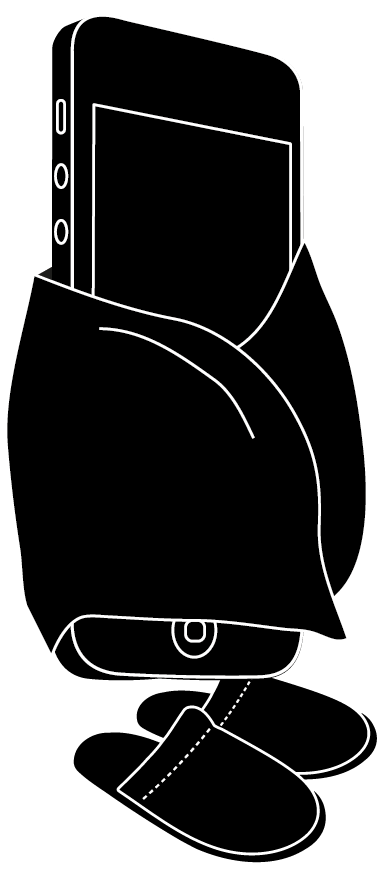 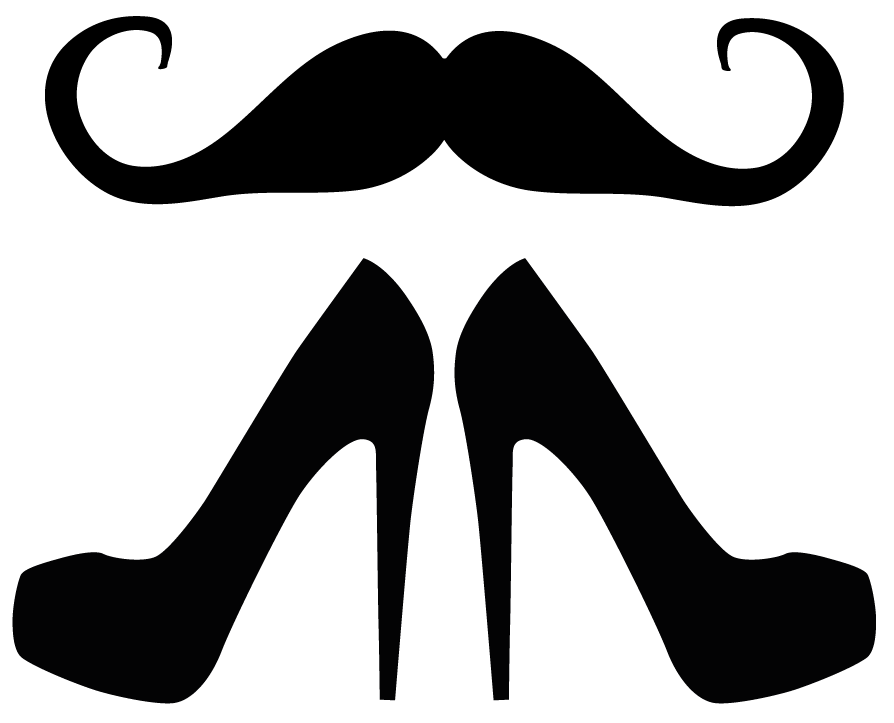 accelerator manifesto
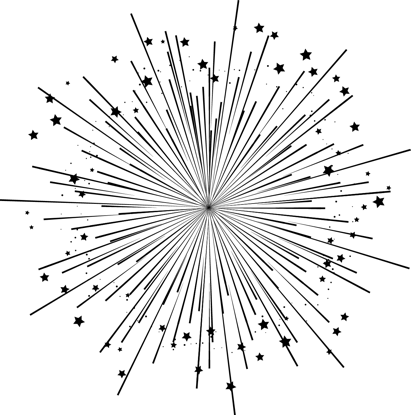 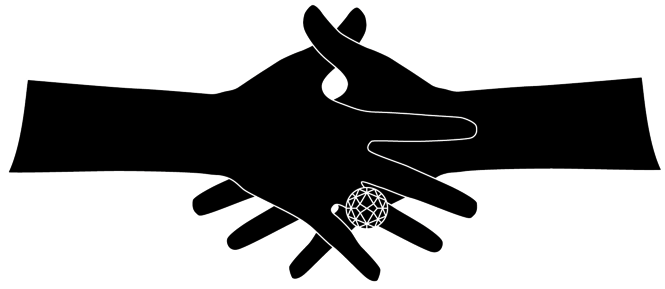 UNIVERSAL TRUTHS ABOUT HIGH PERFORMERS
Generous communicators  – giving and seeking feedback
Push themselves out of their comfort zone 
Curious and inquisitive minds
Play to their strengths 
Set their own pace and direction and stay one step ahead 
Seek solutions and problem solve
PLAYING TO YOUR STRENGTHS
People who focus on their strengths are…
3 x more likely tohave an excellent quality of life
Only ¼ people do what they do best every day
However…
6 x more likely tobe engaged in their work
GALLUP
Strengths Definition.
‘Underlying qualities that energise us and that we are great at or have the potential to be great at’.
strengthscope
DEFINITION OF A STRENGTH
Success... When you do it you feel effective
Instinct... Before you do it, you actively look forward to it
Growth... While you are doing it you feel inquisitive and focused
Needs... After you have done it, you feel fulfilled and authentic
STRENGTHS SPEED DATING
Strength Spotting Speed Dating
Think of a time when you were performing at your best, feeling totally energised and absorbed in your work. What were you doing and how were you behaving?
Think of a time when you were doing work that sucked all the energy out of you.  What type of work was it and how did it make you feel or behave?
What three words would best describe you?
What do people come to you for? When do people ask for your involvement? 
What would your team mates say you were brilliant at and what would they say your blind spots are?
Call On Me Call Me Out
Write down: 
Your three stand out strengths
What people can call on you for 
What people can call you out for 
Circulate the room cocktail party style and complete your calling card.
MY TOP STRENGTHS
TALENT SPOTTING
We are going to explore WHERE you want to be in the future and WHAT you want to be doing. 
We will  then map this back to what you are doing today. 
Equally important is to understand the motivation behind your future plans. 
During the next activity we want you to explore this by understanding…
‘Why is that important to you’
FUTURE FOCUSED
Setting your own direction and page
Time Travel
Whizz forward to 2022
What kind of work will you be doing and what kind of lifestyle will you be living? Describe how it looks, feels and sounds like.
Digging deep questions to help…
What inspires you? 
What is important to you? 
What is your big dream? 
What causes you anxiety or fear? 
If you had a magic wand at work, what would you change?
In pairs
Time Travel
Zoom back to 2019
What will you need to be doing in 2 years time to achieve your 2022 lifestyle?
Here & now Back in the room…
Think about your current role, team projects and work related initiatives.  
Discuss in pairs, what you can start doing now to develop the following:
Skills or knowledge you will need in the future that you could start developing today?
Strengths or behaviours you will need in the future that you could start developing today?
Experience you will need to have in the future that you could have, or set in place, today? 
What are your key drivers and motivators when thinking about the future?
Development Pick & Mix
Support Team
Mentor
Connector
Encourager
Coach
Networker
Feedback Giver
Sponsor
Collaborator
Barriers to our High Performance
IMPOSTER SYNDROME
BLIND SPOTS
FREEDOM TO ACT
HIDDEN TALENTS
ENERGY SAPPING
PRECIOUS TIME
Removing barriers
In groups discuss:
What may be holding you back (it may exist now or it may have existed in the past)?
How can you tackle it? 
Who could help you remove or overcome your barrier?
Agree what action you will take to address it in the next 7 days.
Ingroups
WHERE THE MAGIC HAPPENS
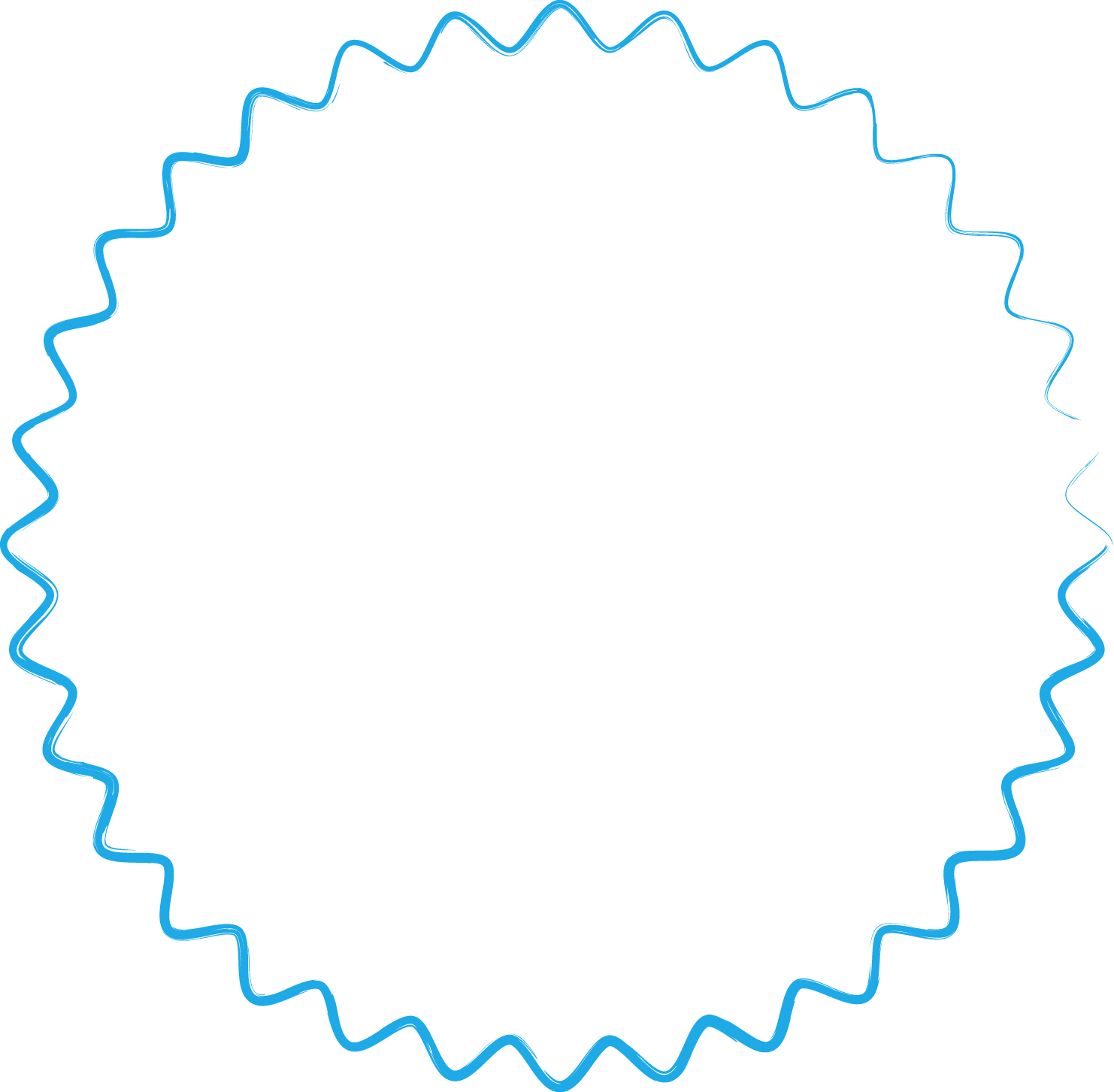 Courage zone
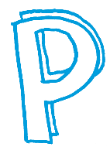 ANIC
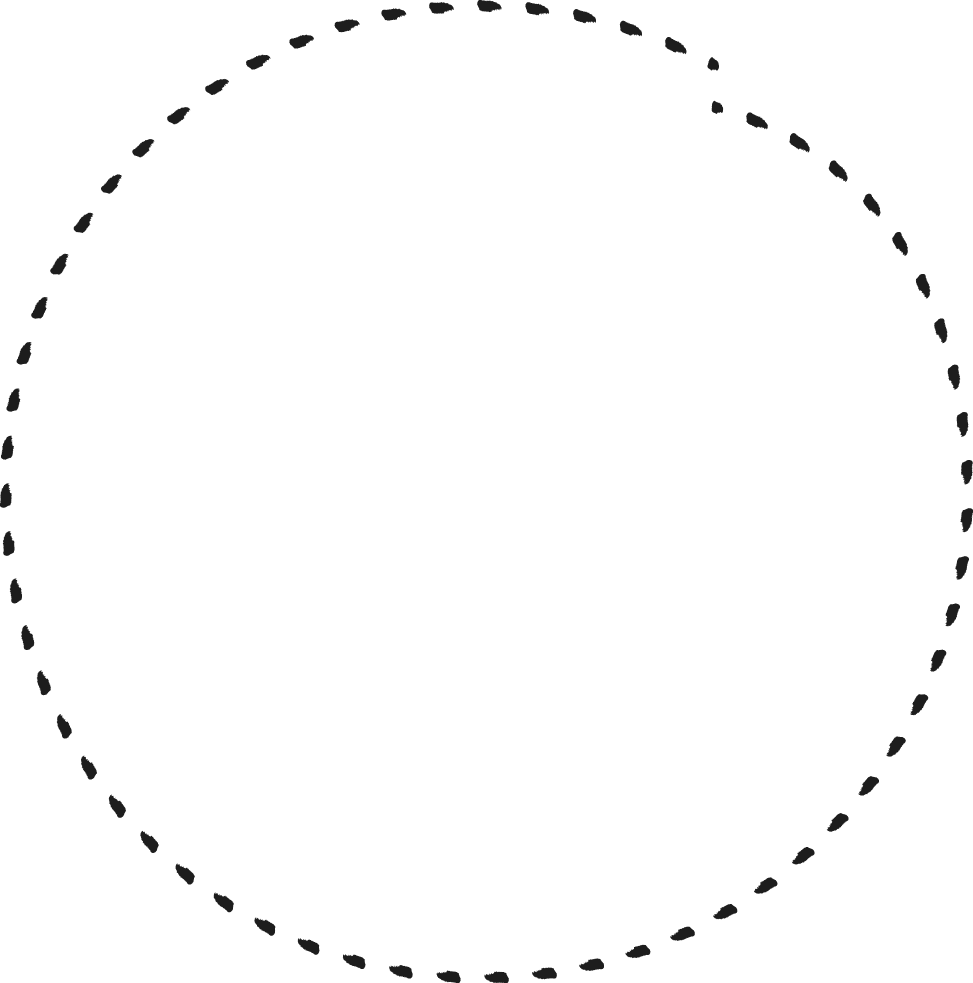 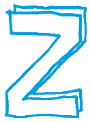 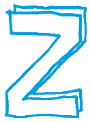 ONE
ONE
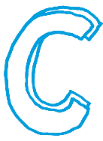 OURAGE
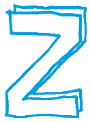 ONE
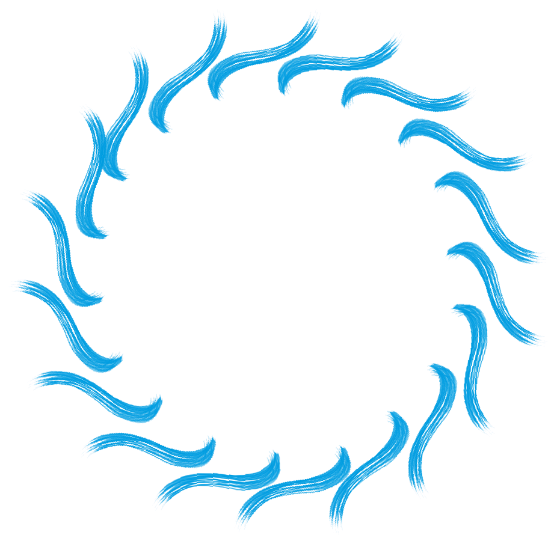 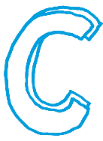 OMFORT
COURAGE ZONE
In pairs, ask each other the following
Where can you justify staying in the comfort zone?
What work can you shift into the courage zone? 
What will you need to start, stop or continue doing, to stay in the courage zone?
What warning signals will help you avoid the panic zone?
Who, or what, can help you stay out of the panic zone? 
What do you commit to starting in the next 7 days?
In pairs
Thankyou!
BREAK Time
[Speaker Notes: Time for a break (10 mins)]